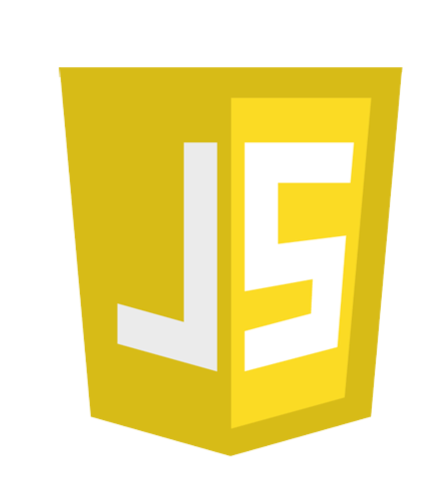 Formulaire et validation de formulaire
Département d’informatique
Collège Lionel-Groulx
Validation de formulaire
S’assurer que les données mises dans un formulaire par un utilisateur sont dans un format correct pour pouvoir être traitées correctement.
Aider les utilisateurs à compléter les formulaires correctement et à ne pas ressentir de frustration en essayant d'utiliser les applications.
Validation de formulaire
Pourquoi ?
Obtenir de bonnes données dans un bon format — les applications ne tourneront pas correctement si les données utilisateur sont stockées dans un format fantaisiste, ou si les bonnes informations ne sont pas aux bons endroits ou totalement omises.

Avant d'envoyer nos données à un service web, il est nécessaire de les valider. C'est-à-dire que nous allons vérifier leur cohérence par rapport à ce que le service web attend.
Validation côté client
La validation côté client est la validation qui est effectuée dans le navigateur, avant que les données n'aient été soumises au serveur. Cette méthode est plus conviviale que la validation côté serveur car elle donne une réponse instantanée. Il est possible de la subdiviser encore avec :
la validation JavaScript, codée en JavaScript, entièrement personnalisable.
la validation de formulaire intégrée avec les fonctions de validation de formulaire HTML5. Elle ne nécessite généralement pas de JavaScript, a de meilleures performances, mais elle n'est pas aussi personnalisable.
Validation côté serveur
La validation côté serveur est la validation opérée sur le serveur, après que les données aient été soumises — le code côté serveur est utilisé pour valider les données avant de les mettre dans la base de données. Si elles sont erronées, une réponse est envoyée au client pour dire à l'utilisateur ce qui est erroné.
Formulaire
Mais avant tout, qu’est-ce qu’un formulaire ?
Les formulaires enrichissent les pages web en permettant à l'utilisateur de saisir des informations en utilisant les balises d’entrée (input), liste déroulante(select), boîte de texte(textarea) et tout autre éléments de formulaire que nous avons vu précédemment. 
Classiquement, les données saisies par l'utilisateur dans un formulaire sont ensuite envoyées via le réseau à un serveur web qui va les traiter et renvoyer une réponse adaptée au navigateur client sous la forme d'une nouvelle page web. Dans ce cas, vous avez besoin de mettre en place un serveur web pour récupérer ces données et les traiter.
FormulaireÉlément <form >
Pour définir un formulaire, nous utiliserons la balise <form> et terminerons le formulaire avec la balise </form>.
Avant la fin de la balise </form>, nous  ajouterons  habituellement un bouton pour permettre  à l’utilisateur d’envoyer les données.

<form action="/page_de_traitement"    method="post">
      Contenu du formulaire ici…

   <div class="button">
        <button  type="submit">Envoyer le message</button>
    </div>
</form>

Un clic sur un bouton submit (valeur par défaut) envoie les données du formulaire vers la page définie par l'attribut action de l'élément <form>.
Formulairemethod et action
L'attribut action
C'est l'adresse de la page ou du programme qui va traiter les informations. Cette page se chargera de vous envoyer un e-mail avec le message si c'est ce que vous voulez, ou bien d'enregistrer le message avec tous les autres dans une base de données.
Cela ne peut pas se faire en HTML et CSS, on utilisera en général un autre langage.  Un de ces langages rencontrés dans ce domaine est le  PHP.
Dans cet exemple, les données sont envoyées à une URL précise — http://foo.com :
	<form action="http://foo.com">

Ici, nous utilisons une URL relative — les données sont envoyées à une URL différente sur le serveur :
	<form action="/autre_dossier/autre_page.php">

Sans attribut, comme ci-dessous, les données de <form> sont envoyées à la même page que celle du formulaire  :
	<form>
Formulairemethod="get"
L'attribut method="get" 
Cet attribut définit comment les données sont envoyées. Le Protocole HTTP fournit plusieurs façons d'envoyer une requête. Les données des formulaires HTML peuvent être envoyées via au moins deux méthodes : la méthode GET et la méthode POST.

Si un formulaire est envoyé avec la méthode « get », les données envoyées au serveur sont ajoutées à l'URL.
Exemple:
<form action="http://foo.com" method="get">
  <div>
    <label for="nom">Quel est votre nom ?</label>
    <input name="nom"  id="nom" placeholder="Ex.: Pierre" >
  </div>
    <div>
    <button type="submit" >Envoyer</button>
  </div>
</form>
Comme nous avons utilisé la méthode GET, vous verrez l'URL www.foo.com/?nom=Stephane  apparaître dans la barre du navigateur quand vous soumettez le formulaire.
Formulairemethod="get"
Méthode peu adaptée car limitée à 255 caractères.

Les informations sont envoyées  dans l'adresse de la page (http://…).

 La plupart du temps, je vous recommande d'utiliser l'autre méthode :post.
Formulairemethod="post"
L'attribut method="post"  

Si un formulaire est envoyé avec cette méthode, les données sont ajoutées au corps de la requête HTTP.
Exemple:
<form action="http://foo.com" method="post" >
  <div>
    <label for="nom">Quel est votre nom ?</label>
    <input name="nom"  id="nom" placeholder="Ex.: Pierre" >
  </div>
    <div>
    <button type="submit" >Envoyer</button>
  </div>
</form>
Un bloc de données est envoyé au serveur.  Ce dernier devra ensuite décortiquer l’information de façon appropriée.
Formulairemethod="post"
Permet d’envoyer un grand nombre d’information

Les données ne transitent pas par la barre d’adresse.

C’est la méthode la plus appropriée.
Formulairemethod et action
Pour le moment, nous utiliserons la structure suivante:

<form>

</form>

Sans attribut, comme ci-dessous, les données du formulaire sont envoyées à la même page que celle du formulaire.

Nous verrons plus tard l’usage concret des attributs « action » et « method ».
Exemple de formulaire
<form >
    <fieldset>
       <legend>Vos coordonnées</legend
       <label for="nom">Quel est votre nom ?</label>
       <input type="text" name="nom" id="nom" >

       <label for="prenom">Quel est votre prénom ?</label>
       <input type="text" name="prenom" id="prenom" >
 
       <label for="email">Quel est votre e-mail ?</label>
       <input type="text"  name="email"  id="email" >
       <input type="submit"   value="Envoyer" >
   </fieldset>
</form>
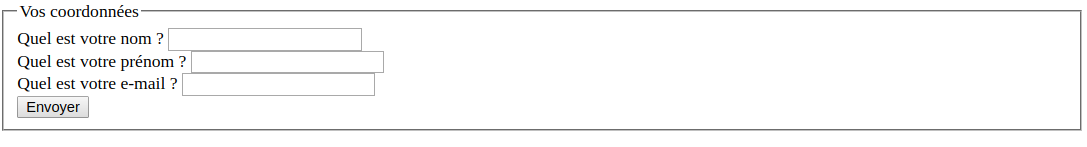 Exemple de formulaire
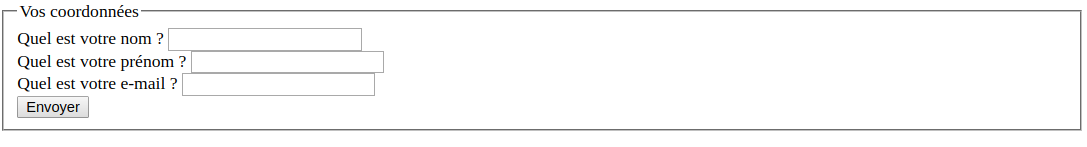 Vous avez sûrement remarqué que l’utilisateur peut entrer à peu près n’importe quel valeur dans les champs et le formulaire sera envoyé tel quel lors d’un clic sur le bouton.  Qu’est-ce qui empêche l’utilisateur d’entrer des chiffres seulement dans le champ du courriel ou un numéro de téléphone dans le nom ?

Il faudra donc du côté client, s’assurer que les données entrées sont validées et cohérentes avant l’envoi du formulaire.
Validation côté clientattributs de contraintes HTML5
L'attribut type pour les inputs
Pour valider les informations saisies dans une balise  input , il est possible d'utiliser l'attribut  type .

L'attribut  type  de la balise  input  ne prend pas seulement comme valeurs  text  et  password . Cela peut aussi être  email ,  tel ,  URL ,  date  et bien d'autres. 

Lorsque vous ajoutez un élément  input  avec un attribut  type="email" , le navigateur empêchera la soumission du formulaire si ce n'est pas une adresse email correcte.
Validation côté clientattributs de contraintes HTML5
En plus des types reliés à la balise input, nous avons aussi les attributs suivants:

required  : fonctionne avec à peu près tous les types de champs. Cela rend obligatoire le remplissage de ce champ ;  Cet attribut est un des plus utilisé.

min  /  max  : fonctionne avec des champs de type nombre ou date. Cela permet de définir une valeur minimum et une valeur maximum autorisées ;

step  : fonctionne avec les dates ou les nombres. Cela permet de définir une valeur d'incrément lorsque vous changez la valeur du champ via les flèches ;

minlength  /  maxlength  : fonctionne avec les champs textuels (  text ,  url ,  tel ,  email ...). Cela permet de définir un nombre de caractères minimum et maximum autorisé.
Validation côté clientattributs de contraintes HTML5 - exemple
Exemple pour un courriel
<input type="email"  required>
Ce champ permettra de reconnaître les caractères usuels faisant parti d’un courriel.  De plus, il sera obligatoire avec l’attribut « required ».
Essayons:
Remplacez la balise suivante:
<input type="text"  name="email"  id="email" >
Par celle-ci:
<input type="email"   name="email"  id="email"  required>
Validation côté clientattributs de contraintes HTML5 - exemple
De la même façon, si on veut que l’usager entre au moins un caractère dans les champs de prénom et nom, on pourra utiliser l’attribut  «required »  ou minlength=  pour spécifier un minimum de caractères.
Exemple:
	<input type="text" name="nom" id="nom"  minlength=2  required>
Un contrôle de date:





De la même façon, il existe aussi plusieurs autres balises qui permettent certaines vérification de base.
Voir:  https://developer.mozilla.org/fr/docs/Web/HTML/Element/input
<label for="start">Date de départ:</label>
<input  type="date" id="start" name="trip-start"   value="2018-07-22"   min="2018-01-01" max="2018-12-31">
Validation côté clientattributs de contraintes HTML5
Prudence

En effet, bien que certains éléments de balises HTML5 fonctionne relativement bien, il y a plusieurs choses qui font qu’il faut rester prudent avec leur usage.

Ces balises font parties du standard HTML5 et sont encore relativement « jeunes ».  Ce ne sont pas tous les navigateurs qui les prennent en charges adéquatement.
Elles offrent un minimum de vérification et de validation.

Il faut recourir à l’attribut pattern si on veut utiliser des masques de saisies.

Ne renseigne pas toujours l’usager au moment que vous aimeriez que ça arrive.
Validation côté clientValidation par programmation
Contrôler les données saisies par l'utilisateur avant de les envoyer à un serveur est l'un des grands intérêts de l'utilisation de JavaScript avec les formulaires web. Ainsi, on peut signaler immédiatement d'éventuelles erreurs de saisie, ce qui améliore l'expérience de l'utilisateur. On évite également des allers-retours réseau coûteux en temps.

La validation des données peut se faire à 3 moments distincts:

au fur et à mesure de la saisie d'une donnée ;

à la fin de la saisie d'une donnée ;

au moment où l'utilisateur soumet le formulaire.
Validation côté clientRécupérer les données d’un formulaire
Mais avant de pouvoir valider les données, il faut pouvoir les récupérer pour pouvoir les traiter.

Accès aux champs du formulaire

La balise<form> définissant un formulaire correspond à un élément du DOM. Cet élément possède une propriété « elements » rassemblant les champs de saisie du formulaire. On peut l'utiliser pour accéder à un champ à partir de son nom (attribut name) ou à partir de son indice qui correspond  à l’ordre d'apparition dans le formulaire.
Validation côté clientRécupérer les données d’un formulaire
L'exemple ci-dessous affiche quelques informations sur les champs de saisie du formulaire  de notre exemple précédent.
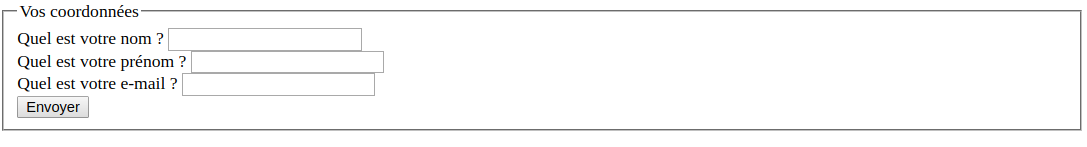 let form = document.querySelector("form");
console.log(form.elements.email.value); // Affiche le champ "email"
console.log( form.elements["nom"].value);  //Affiche le champ « nom"
Validation côté clientValidation à la soumission
On réagit à l’événement au moment où l'utilisateur soumet le formulaire. Cette technique consiste simplement à ajouter des vérifications dans le gestionnaire des événement (submit) du formulaire.
  
Le code ressemblera à ceci en général:
document.querySelector("form").addEventListener("submit",  function(e)
    {
        let form = document.querySelector("form");
        let spans = document.querySelectorAll("span");
        //Juste pour "voir" le contenu des données
        spans[0].innerHTML = form.elements.email.value; // Affiche le champ "email"
        spans[1].innerHTML = form.elements["nom"].value;  //Affiche le champ "email"
        e.preventDefault();  //N'envoi pas les données
    });
Validation côté clientValidation à la soumission
Plusieurs éléments à retenir dans l’exemple:
Ajout d’un addEventListener sur l’événement « submit ».
La fonction qui reçoit l’évènement ( function(e) ).
Une fonction à même le 2e paramètre du addEventListener.  
Usage d’une fonction anonyme
Une fonction qui n’a pas de nom et qui est utilisée comme paramètre d’un autre élément.  La fonction anonyme ne possède jamais de nom et est constitué uniquement de l’instruction function et d’un paramètre possible.  Ici le paramètre reçu est l’événement généré par le submit.

e.preventDefault();
Méthode de l’événement (e) qui permet d’empêcher les données d’être transférées au serveur.  On s’en sert ici uniquement pour pouvoir « visualiser » les données.  Ce n’est pas une façon de faire systématique.

Une fonction qui n’a pas de nom et qui est utilisée comme paramètre d’un autre élément.  La fonction anonyme ne possède jamais de nom et est constitué uniquement de l’instruction function et d’un paramètre possible.  Ici le paramètre reçu est l’événement généré par le submit.

Dd
Validation côté clientValidation pendant la saisie
La validation pendant la saisie repose sur l'exploitation des événements input, qui se déclenchent sur une zone de saisie à chaque fois que sa valeur est modifiée.

De façon à renseigner l’utilisateur sur l’erreur ou la consigne à donner, nous utilisons une balise <span> vide qui servira à renseigner l’utilisateur.

Exemple:
    <label for="nom" >Nom</label> :
            <input type="text" name="nom"  id="nom" required>
            <span id="aideNom"></span>
Validation côté clientValidation pendant la saisie
La validation pendant la saisie consiste à:

Ajouter un événement « input » pour réagir à chaque fois que l’élément relié est modifié.
Analyser la chaîne de caractère et réagir en fonction de ce qu’on veut détecter. (Exemple: champ trop court, trop long, pas de majuscule, chiffre seulement, etc…)
Renseigner l’utilisateur de ce qui est en erreur ou manquant.
Validation côté clientValidation pendant la saisie
Exemple:  Analyser le nombre de caractère entré dans le nom.  Il faut au moins 3 caractères.

Soit le fichier html suivant:
 <form>
        <fieldset>
           <legend>Vos coordonnées</legend
           <label for="nom">Quel est votre nom ?</label>
           <input type="text" name="nom" id="nom"  required>
           <span id="aideNom"></span><br>
     
       </fieldset>
    </form>
Validation côté clientValidation pendant la saisie
Exemple:  Analyser le nombre de caractère entré dans le nom.  Il faut au moins 3 caractères.
Ajouter un événement « input » pour réagir à chaque fois que l’élément relié est modifié
     document.querySelector("#nom").addEventListener("input", function (e) 
     {

     });

On ajoute l’événement « input » associé à la balise « input » représentant le nom.
Validation côté clientValidation pendant la saisie
Exemple:  Analyser le nombre de caractère entré dans le nom.  Il faut au moins 3 caractères.
Analyser la chaîne de caractère et réagir en fonction de ce qu’on veut détecter. (Exemple: champ trop court, trop long, pas de majuscule, chiffre seulement, etc…)
Renseigner l’utilisateur de ce qui est en erreur ou manquant. 

 document.querySelector("#nom").addEventListener("input", function (e)
 {
    let nom = e.target.value; // Valeur saisie dans le champ nom
    let aideNomElt = document.querySelector("#aideNom");  //Le span
    let  aideNomTexte  = "";

    if (nom.length < 3) 
    {
        aideNomTexte = "Doit contenir au moins 3 caractères";
    } 
     aideNomElt = document.querySelector("#aideNom");
     aideNomElt.innerHTML  = aideNomTexte; // Texte de l'aide
});
Validation côté clientValidation à la fin de la saisie
La fin de la saisie dans une zone de texte correspond à la perte du focus par cette zone, ce qui déclenche l'apparition d'un événement de type « blur » que l'on peut exploiter pour contrôler la donnée saisie.
Imaginons par exemple que l'on veuille contrôler le courriel saisi par l'utilisateur de notre formulaire. Dans un premier temps, on souhaite vérifier uniquement la présence du caractère @ dans le courriel saisi. 

Pour cela, on peut utiliser la méthode JavaScript indexOf, qui permet de chercher une valeur dans une chaîne de caractères et renvoie la valeur -1 si cette valeur n'est  pas trouvée.

// Contrôle du courriel en fin de saisie
document.querySelector("#courriel").addEventListener("blur", function (e) 
{
    let validiteCourriel = "";
    if (e.target.value.indexOf("@") === -1)
   {
        // Le courriel saisi ne contient pas le caractère @
        validiteCourriel = "Adresse invalide.  Il manque un @";
    }
    document.querySelector("#aideCourriel").innerHTML = validiteCourriel;
});
Validation côté clientEn résumé
Les formulaires permettent de faire saisir des informations dans une page web. Les données saisies sont souvent destinées à être envoyées à un serveur web. Avant cet envoi, on peut utiliser JavaScript pour interagir avec les informations du formulaire pour enrichir et/ou contrôler la saisie.

Les zones de texte (balises<input type="text"> et<textarea>) possèdent une propriété « value » pour accéder à la valeur saisie.

Lorsqu'une zone de texte est la cible de saisie, on dit que cette zone possède le focus. Les événements « focus »et « blur » se déclenchent en cas d'acquisition et de perte du focus. 

Les éléments d'option (cases à cocher, boutons radio et listes déroulantes) génèrent un évènement « change » lorsque l'utilisateur modifie son choix. 

L'élément du DOM correspondant au formulaire possède une propriété « elements » qui permet d'accéder à ses champs de saisie.

La soumission d'un formulaire entraîne l'apparition d'un événement « submit » sur le formulaire. Dans le gestionnaire d'événement associé, on peut annuler l'envoi des données en appelant la méthode « preventDefault » sur l'objet « Event » associé à l'événement en cas d’erreur d’entrée de données.

Toute modification de la valeur saisie dans une zone de texte déclenche l'apparition d'un événement « input », qui peut être exploité pour valider la saisie en temps réel.
Validation: expression régulière
Les expressions régulières se retrouvent dans bon nombre de langage de programmation.  Elles sont utiles pour effectuer des recherches plus spécifiques sur un ensemble de caractères ou une chaîne de caractères.

Ok, mais à quoi servent-elles ?
Elles sont idéales pour tester si une chaînes de caractères correspond à un motif recherché.  Elles sont donc idéales pour faire la validation de formulaire en javascript 

Elles sont utilisées, entre autre, pour:

Vérifier si une URL entrée par l'utilisateur ressemble effectivement à une URL. On peut faire pareil pour les adresses e-mail, les numéros de téléphone et toute autre syntaxe structurée ;

Rechercher et extraire des informations hors d'une chaîne de caractères (bien plus puissant que de jouer avec indexOf() et substring()) ;
Supprimer certains caractères, et au besoin les remplacer par d'autres ;
Validation: expression régulièreCréation d’un objet RegExp
En JavaScript, il existe un objet nommé « RegExp » qui permet 
de déclarer et d’utiliser les expressions régulières.

Déclarer un objet RegExp

Il existe 2 manières pour déclarer un objet RegExp. La plus lisible est d'utiliser le constructeur RegExp() avec l’opérateur new:

	let reg = new RegExp(pattern, option);

pattern: C’est le motif que l’on recherche dans la chaîne de caractère qui sera traitée.
option: Est une chaîne de caractère qui peut prendre les valeurs :
"", vide, aucune option,
"g", recherche globale sur toute la chaîne,
"i", ignore la distinction majuscule/minuscule,
"gi", cumul de g et i.
On peut aussi déclarer un objet RegExp de la façon suivante:
	let  regExp =/pattern/option;
Validation: expression régulièreLes patterns dans les expressions
Quels sont les éléments que l’on peut utiliser pour bâtir notre pattern ?
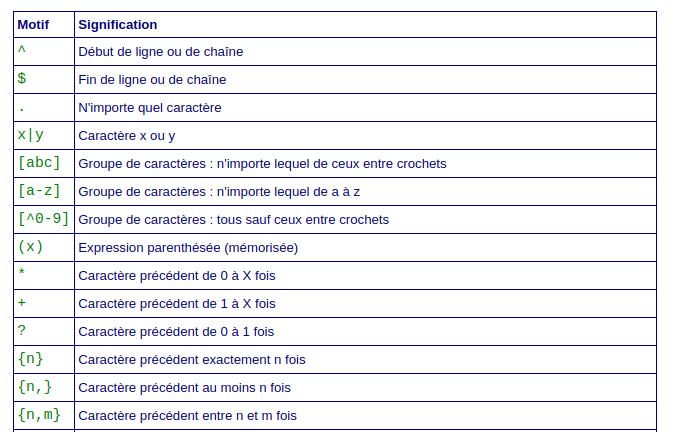 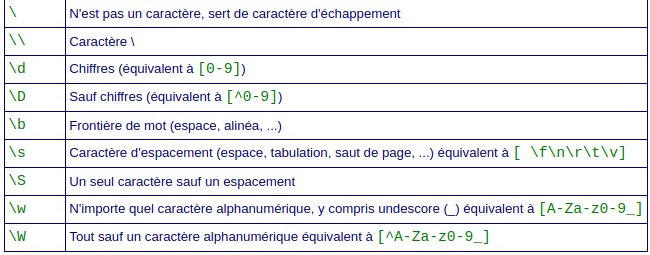 Validation: expression régulièreExemples
Voici quelques exemples pour rechercher si un chaîne de caractères correspond à un motif recherché:

Un nom de login qui doit être entre 5 et 10 caractères de long:
	let regExp = new RegExp("^[a-zA-Z]{5,10}$");

La signification est :
^ : 		Pour spécifier que la chaîne doit se trouver au début,

[a-zA-Z] : 	Signifie n’importe lequel des caractères de l’alphabet en minuscule ou en 		majuscule,

{5,10} : 	pour indiquer qu'il faut une longueur de 5 à 10 caractères,

$ : 		pour interdire tout caractère après.
Validation: expression régulièreExemples
Qu’en est-il si on veut que la chaîne ne soit écrite qu’en minuscule ?

	let regExp = new RegExp("^[a-z]{5,10}$");

Il s’agit tout simplement de spécifier que les caractères sont limités aux valeurs comprises entre a et z en minuscule.  On a donc enlever la portion « A-Z » qui spécifiait aussi les majuscules.
Validation: expression régulièreExemples
Comment faire pour accepter qu’un motif puisse se répéter plusieurs fois sans connaître pour autant le nombre de répétition ?

Par exemple, il devient difficile de spécifier que le nom d’une personne doit être entre 3 et 8 caractère.  Ceci ferait en sorte de ne pas accepter tous ceux qui s’appelent « Lamontagne » ou encore « Larivière ».  Imaginez les noms composés « Tremblay-Dumas ».

Exercice :  Créer l’expression régulière pour traiter le cas sans trait d’union.

Indice 1: On veut pouvoir accepter des majuscules et des minuscules.
Indice 2: On veut accepter que les lettres puissent être répétées une ou plusieurs fois. (Voir le caractère pour faire ça)
Validation: expression régulièreExemples
Solution:

On veut pouvoir accepter des majuscules et des minuscules.
	[a-zA-Z]

On veut accepter que les lettres puissent être répétées une ou plusieurs fois.

	C’est le caractère « + » qui permettra cela.

Donc à la fin, on l’expression régulière suivante:  ^[a-ZA-Z]+$

Ne pas oublier le ^ au début et le $ à la fin qui spécifie que c’est juste un mot que l’on veut.
Validation: expression régulièreExemples
On veut faire une expression régulière pour le format d’un numéro de téléphone (en Amérique du Nord)  Le format est le suivant: xxx-xxx-xxxx

Solution:
[Speaker Notes: ^[0-9]{3}-[0-9]{3}-[0-9]{4}]
Validation: expression régulièreExemples
Exercice :  Créer l’expression régulière pour traiter le nom et le cas avec trait d’union.

Indice: C’est presque la même expression que l’exercice précédent mais il faut traiter le cas du trait d’union.  En fait, on peut accepter que le trait d’union soit présent une seule fois ou non présent.  Regarder s’il n’y a pas un caractère pour faire cela.

Solution:
	
	^[a-zA-Z]+(-?[a-zA-Z])*$
[Speaker Notes: Solution: ^[a-zA-Z]+(-?[a-zA-Z])*$]
Validation: expression régulièreExemples
Une expression régulière pour le courriel:

	^[a-zA-Z0-9\-_]+[a-zA-Z0-9\.\-_]*@[a-zA-Z0-9\-_]+\.[a-zA-Z\.\-_]{1,}[a-zA-Z\-_]+




Générateur et vérificateur d’expression régulière: https://www.toutjavascript.com/service/regexp.php
[Speaker Notes: ^[0-9]{3}-[0-9]{3}-[0-9]{4}]
Validation: expression régulièreIntégration dans JavaScript – Méthode test
Pour tester si une chaîne de caractère correspond à un motif d’une expression régulière, on utilisera la méthode « test » de l’objet RegExp.

La méthode test retourne un booléen qui indique si la chaîne correspond au motif recherché ou non.

Voici un exemple pour une validation sur un nom (sans trait d’union) et possédant de 5 à 15 caractères:
<form>
        <input type="text" id="nom" name="nom" placeholder="Ex.: Laframboise"><span name="erreurNom" id="erreurNom"></span><br>
        <button type="submit" >Envoyer</button>
</form>
[Speaker Notes: ^[0-9]{3}-[0-9]{3}-[0-9]{4}]
Validation: expression régulièreIntégration dans JavaScript – Méthode test
Et le script :
<script>
document.querySelector("form").addEventListener("submit",  function(e)
    {
        let form = document.querySelector("form");
        let myRegExp = new RegExp("^[a-zA-Z]{5,10}$");
        let mySpan = document.querySelector("#erreurNom");
        
        if( !myRegExp.test(form.elements["nom"].value))
        {
           mySpan.innerHTML = "Erreur...";
           e.preventDefault();
        }

    });
</script>
[Speaker Notes: ^[0-9]{3}-[0-9]{3}-[0-9]{4}]